Από το STEM στο STEAM και από το STEAM στο STEAME.
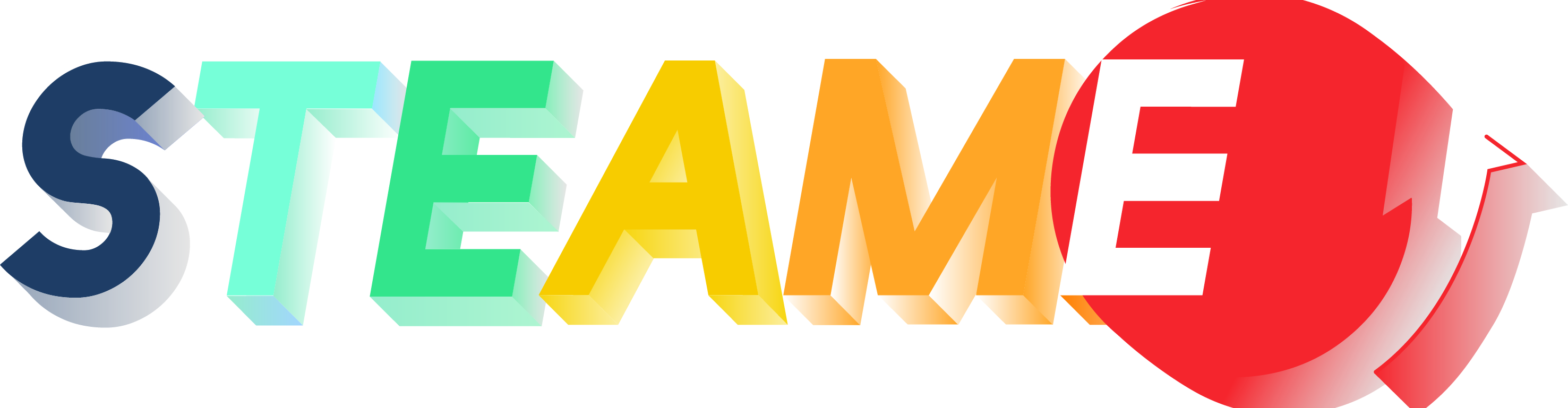 Το ευρωπαϊκό πρόγραμμα
STEM, STEAM, STEAME
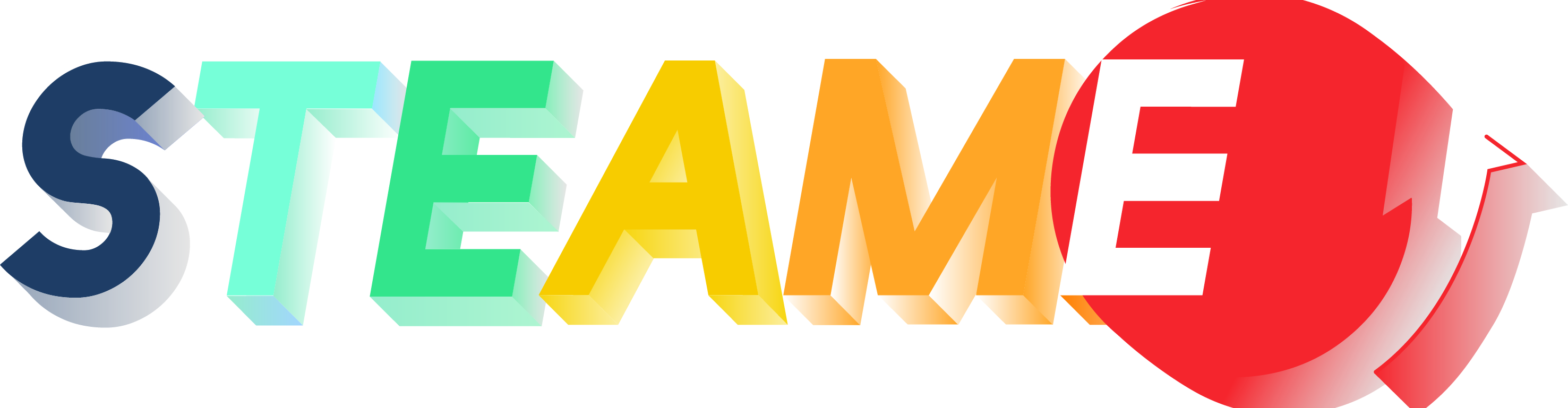 STEAME - Στόχοι
Να καθορίσει τις βασικές αρχές για δημιουργία σχολείων STEAME, δηλαδή σχολείων με δομές που ευνοούν τη διδασκαλία μέσω διερευνητικών και διαθεματικών δραστηριοτήτων

Να σχεδιάσει ένα μοντέλο αναλυτικού προγράμματος για σχολεία τύπου STEAME

Να δημιουργήσει διδακτικό υλικό της μορφής STEAME
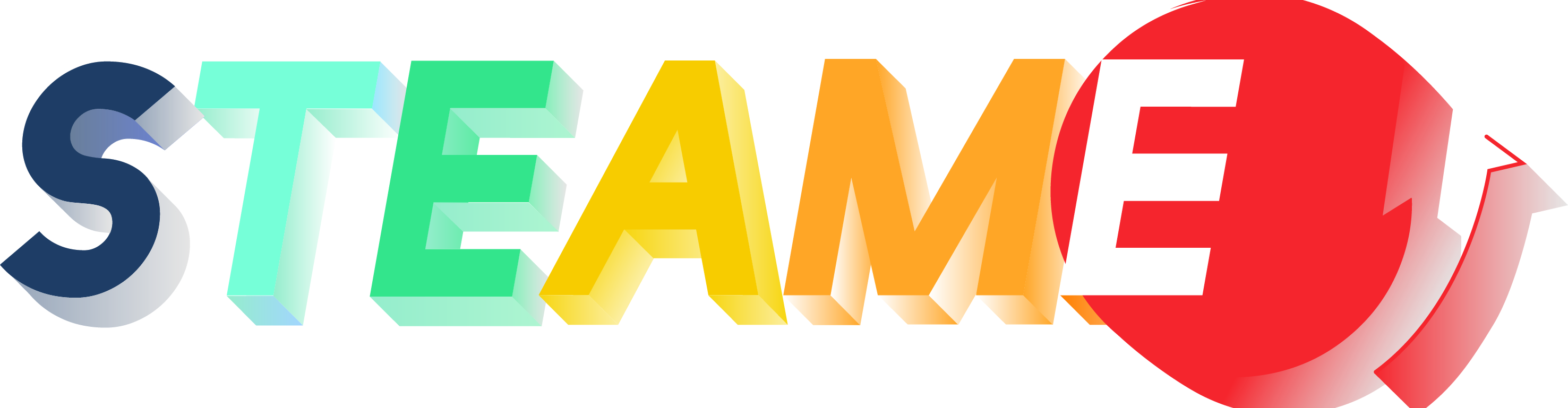 Το τελικό E
E-Entrepreneurship – Επιχειρηματικότητα
Η εισαγωγή της έννοιας της επιχειρηματικότητας σχετίζεται με τη δυνατότητα επέκτασης λύσεων που δίνονται σε ένα πρόβλημα STEAM σε πραγματικές καταστάσεις στην κοινωνία
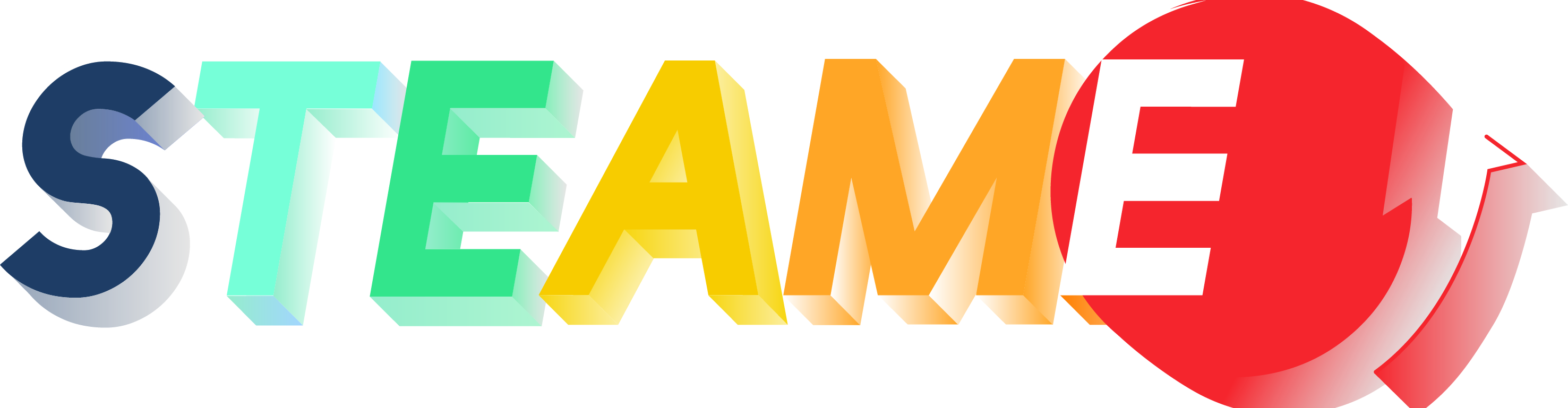 Η ιστοσελίδα του STEAME, ο/η μαθητής/μαθήτρια και ο/η εκπαιδευτικός
Ιδέες για δραστηριότητες STEAME

Πηγές δραστηριοτήτων STEAME

Πληροφορίες για σχολεία τύπου STE(A)M(E)

Περιοδικό για μαθητές
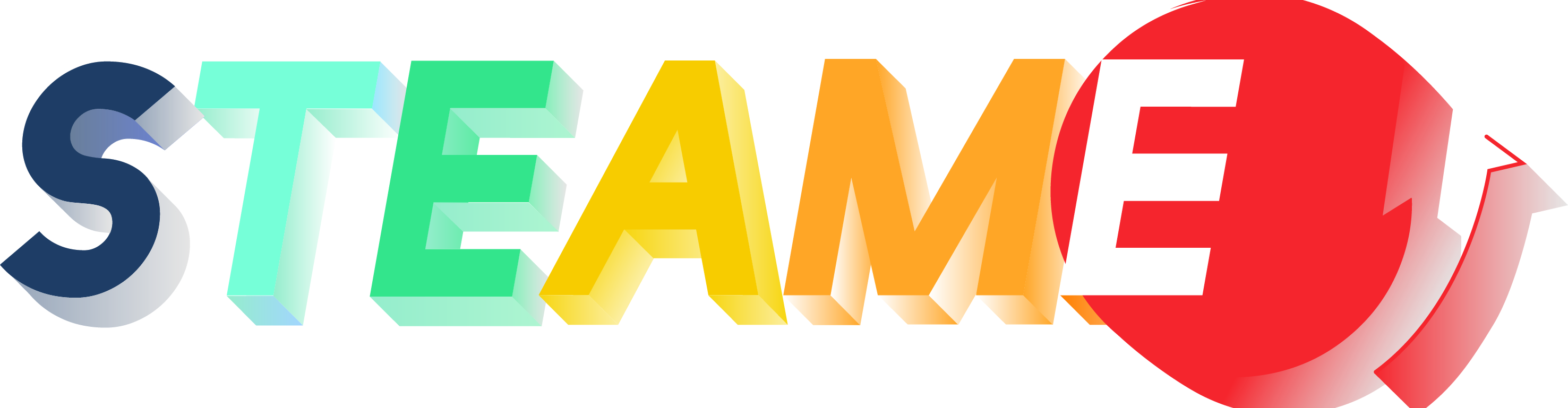 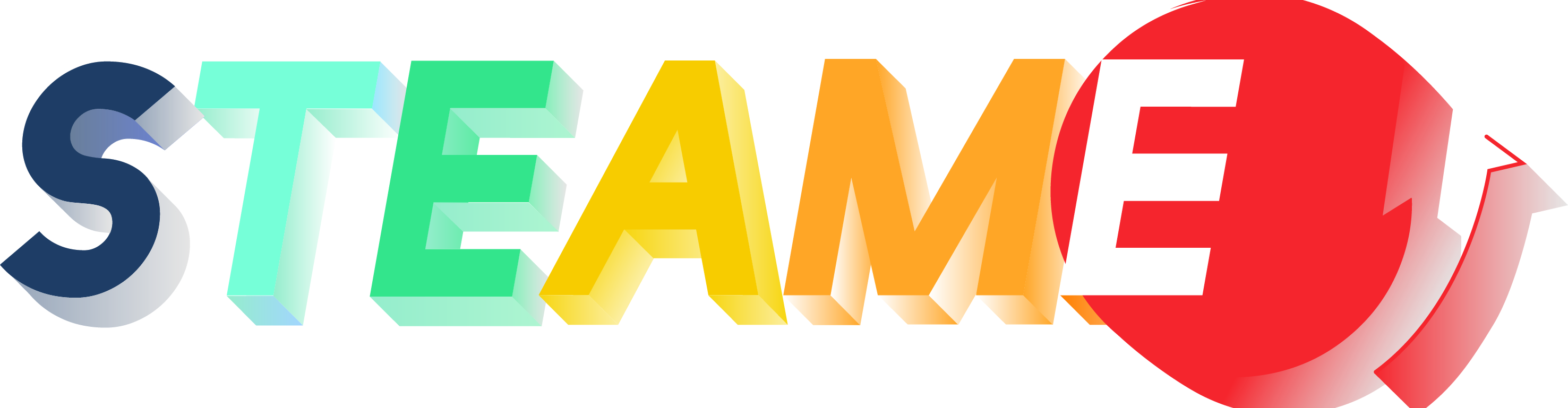